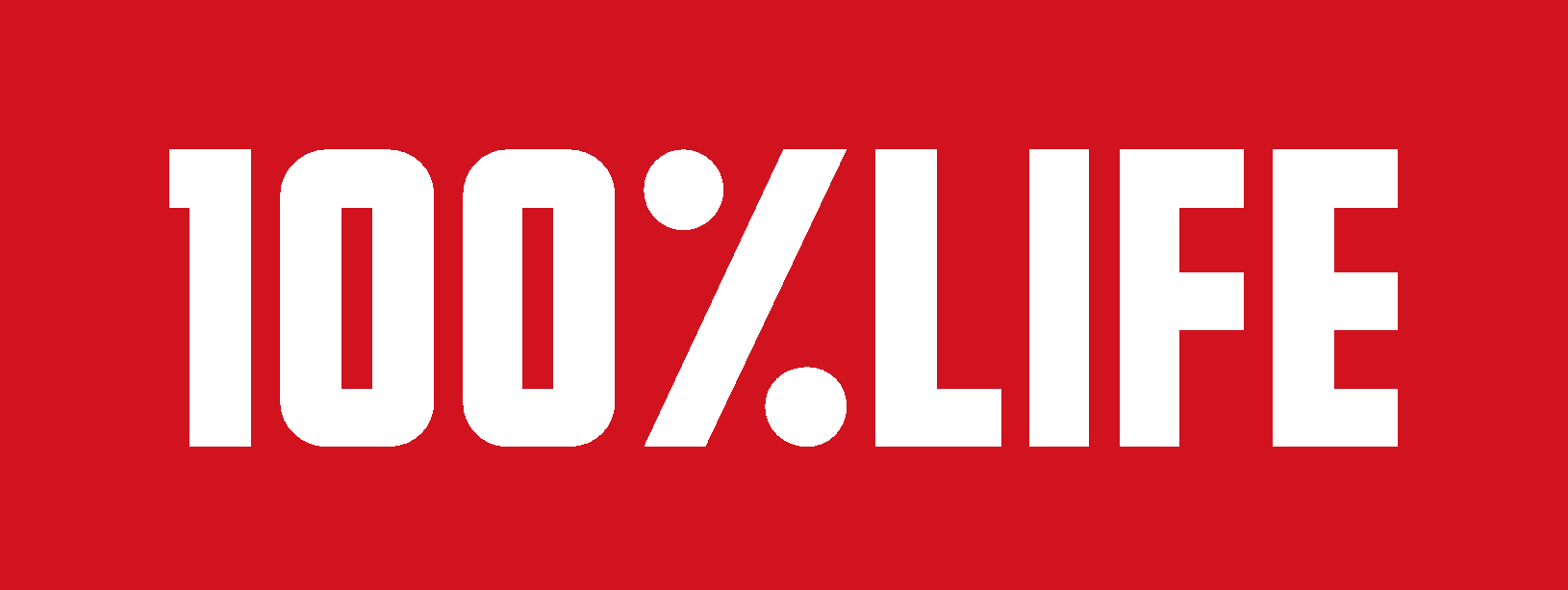 Оцінка бар'єрів у спроможності захисту своїх прав ключовими щодо ВІЛ групами в контексті загальної мобілізації
листопад-грудень 2024 року
Оцінка здійснювалася за допомогою підготовленого інструментарію (напівструктурованого опитувальника) методом заповнення онлайн-форми.
Враховуючи відсутність офіційних статистичних даних щодо кількості військовозобов’язаних представників ключових спільнот чоловічої та жіночої статі, було використано доступну вибірку. Набір учасників для участі в оцінці здійснювався методом «снігової кулі». 
Для реалізації польового етапу оцінки було залучено представників БО «ВОЛНА», ГО «Альянс.Глобал», БО "FREE ZONE", організацій спільнот людей, які живуть з ВІЛ.
Всього взяло участь в оцінці 452 представники ключових спільнот, з них 406  – не мобілізовані та 46  – мобілізовані.
Враховуючи кількість опитаних мобілізованих (46 осіб), кількісні дані вказують на основні тенденції та не є статистично значимими.
Кількісні дані в розрізі спільнот вказують на основні тенденції та не є статистично значимими.
Термін проведення: листопад-грудень 2024 року.
Методика
Мета
Визначити основні проблеми ключових спільнот в контексті загальної мобілізації, бар’єри, потенційні/фактичні порушення прав до мобілізації / під час мобілізації / під час несення служби: доступ до лікування, доступ до профілактичних програм, стигма та дискримінація, розкриття статусу тощо.
Завдання
Визначити, чи є порушення прав у нині діючому законодавчому полі щодо представників ключових спільнот в контексті мобілізації:
незаконне затримання;
обмеження доступу до лікування; 
обмеження доступу до профілактичних програм;
відмова у наданні медичної допомоги; 
відмова в наданні документів;
жорстоке поводження;
розголошення конфіденційної інформації.
Визначити, чи забезпечено доступ до профілактичних програм / отримання ЗПТ / отримання АРТ у представників ключових спільнот.
Визначити чинники, які впливають на доступ до профілактичних програм / отримання ЗПТ / отримання АРТ у представників ключових спільнот в контексті мобілізації.
Визначити вплив приналежності до ключових спільнот на ставлення до людини в контексті мобілізації.
Мета та завдання
Об’єкт дослідження:
Військовозобов’язані представники ключових спільнот.
Об’єкт
Стать
Розподіл опитаних за регіонами
Відповіді не мобілізованих щодо належності до спільнот
Відповіді мобілізованих щодо належності до спільнот
Не мобілізовані:

пацієнти програми ЗПТ чи ЛЖВ, які перебувають на АРТ, припинили лікування, не проходять необхідні обстеження через страх мобілізації;
люди, які вживають наркотики, чоловіки, які мають секс з чоловіками або люди, які живуть з ВІЛ припинили участь у профілактичних програмах чи відвідування медичних закладів через страх мобілізації;
відмова людей, які живуть з ВІЛ, від лікування антиретровірусною терапією, з метою погіршення здоров'я та отримання статусу «непридатний» або не явка за ліками чи на діагностику через острах отримання повістки;
визнання придатними за результатами ВЛК не зважаючи на стан захворювання.
Гіпотези
Мобілізовані: 

мобілізовані люди, які живуть з ВІЛ, мають перешкоди в отриманні безперервного лікування антиретровірусними препаратами;
мобілізовані люди, які живуть з ВІЛ, не мають своєчасного доступу до діагностики СД-4 та вірусне навантаження;
мобілізовані пацієнти програми замісної підтримуючої терапії не отримують препарати;
відмова від лікування антиретровірусною терапією чи замісною підтримувальною терапією в армії, щоб уникнути розголошення статусу/приналежності до ключової групи (стигма, бойові побратими відмовляються  контактувати з пораненими через острах інфікуватися ВІЛ, гепатитом чи ін.);
неможливість забезпечення безперервності лікування та контролю стану здоров'я в умовах несення служби на передовій.
Гіпотези
Статус пов’язаний з військовим обліком
Статус не мобілізованих пов’язаний з військовим обліком
Не мобілізовані
Серед опитаних представників ключових спільнот кожен третій (34,2%) - звільнені / виключені з військового обліку, 21,7% - військовозобов’язані і мають відстрочку / бронювання та 44,1% військовозобов’язані, але не мають відстрочку / бронювання.
Згідно результатів опитування щодо оцінки стану свого здоров’я, лише 10,6% відчувають себе в тій чи іншій мірі здоровими (сума повністю здоровий/здорова та здоровий/здорова), 32% - певною мірою здоровий/здорова та переважна більшість (57,4%) відчувають себе в тій чи іншій мірі нездоровими (сума нездоровий/нездорова та повністю нездоровий/нездорова).
Якщо проаналізувати оцінку стану свого здоров'я за спільнотами, більше відчувають себе нездоровими представники групи споживачів ін’єкційних наркотиків та звільнені з місць несвободи. Так, відчувають себе в тій чи іншій мірі нездоровими (сума нездоровий/нездорова та повністю нездоровий/нездорова):
85,7% споживачів ін’єкційних наркотиків: учасників профілактичної програми;
82,2% споживачів ін’єкційних наркотиків: учасників профілактичної програми зменшення шкоди;
76,3% звільнених з місць несвободи;
72,3% споживачів ін’єкційних наркотиків: пацієнтів програми замісної підтримуючої терапії;
61,5% людей, які живуть з ВІЛ і не перебувають на лікуванні;
58,9% людей, які живуть з ВІЛ: пацієнтів на лікуванні антиретровірусною терапією;  
30,2% чоловіків, які мають сексуальні стосунки з чоловіками: учасників профілактичної програми;
27,8% чоловіків, які мають сексуальні стосунки з чоловіками: не є учасниками програми профілактики.
Результати
У переважної більшості опитаних (68,5%) є можливість забезпечення контролю стану здоров’я та майже кожен третій опитаний (31,5%) не має можливості забезпечення контролю стану здоров’я.
Якщо проаналізувати дані в розрізі спільнот, найбільше є можливість забезпечення контролю стану здоров’я у:
81,4% чоловіків, які мають сексуальні стосунки з чоловіками: учасників профілактичної програми;
73,5% людей, які живуть з ВІЛ: пацієнтів на лікуванні антиретровірусною терапією;
69,4% чоловіків, які мають сексуальні стосунки з чоловіками: не є учасниками програми профілактики;
59,9% споживачів ін’єкційних наркотиків: пацієнтів програми замісної підтримуючої терапії;
57,5% споживачів ін’єкційних наркотиків: учасників профілактичної програми зменшення шкоди;
53,8% людей, які живуть з ВІЛ і не перебувають на лікуванні;
47,4% звільнених з місць несвободи;
42,9% споживачів ін’єкційних наркотиків: учасників профілактичної програми.
Результати
Щодо рівня доступу до лікувальних та профілактичних послуг, для 22,7% опитаних він в тій чи іншій мірі погіршився (сума значно погіршився та незначно погіршився), для майже половини опитаних (47,5%) - не змінився та для 29,8% в тій чи іншій мірі покращився (сума значно покращився та незначно покращився).
Якщо проаналізувати оцінку рівня доступу до лікувальних та профілактичних послуг, найбільше він погіршився для звільнених з місць несвободи та споживачів ін’єкційних наркотиків. Так, про погіршення доступу до лікувальних та профілактичних послуг (сума значно погіршився та незначно погіршився) зазначили:
46,4% споживачів ін’єкційних наркотиків: учасники профілактичної програми;
44,7% звільнених з місць несвободи;
39,7% споживачів ін’єкційних наркотиків: учасники профілактичної програми зменшення шкоди;
30,8% людей, які живуть з ВІЛ і не перебувають на лікуванні;
26,0% споживачів ін’єкційних наркотиків: пацієнти програми замісної підтримуючої терапії;
23,3% чоловіків, які мають сексуальні стосунки з чоловіками: учасники профілактичної програми; 
19,5% людей, які живуть з ВІЛ: пацієнтів на лікуванні антиретровірусною терапією;
16,7% чоловіків, які мають сексуальні стосунки з чоловіками: не є учасниками програми профілактики.
Результати
Щодо доступу до програм/послуг в доступі до яких є перешкоди/обмеження, переважна більшість (57,4%) не мають перешкод/обмежень. Щодо тих, хто мають перешкоди, 23,9% не мають доступу до  програм лікування вірусних гепатитів B і C, 12,8% - отримання ЗПТ, 12,6% до профілактичних програм зменшення шкоди, 11,6% - до обов’язкового медичного обстеження, пов’язаного з лікуванням АРТ/ЗПТ (зокрема, діагностики СД-4 та вірусне навантаження, інше), 10,6% - до профілактичних програм для ключових груп, 7,4% - до отримання АРТ, 5,2% - до доконтактної профілактики ВІЛ (PrEP), 4,4% - до програм лікування ТБ та 3,7% - зазначили інше (детальніше на слайді №33).
Якщо проаналізувати дані в розрізі спільнот в доступі до яких програм/послуг є перешкоди/обмеження, найбільше не мають перешкод/обмежень представники групи чоловіків, які мають сексуальні стосунки з чоловіками. Так, не мають перешкод/обмежень в доступі до програм/послуг:
76,7% чоловіків, які мають сексуальні стосунки з чоловіками: учасників профілактичної програми;
69,4% чоловіків, які мають сексуальні стосунки з чоловіками: не є учасниками програми профілактики;
60,0% людей, які живуть з ВІЛ: пацієнтів на лікуванні антиретровірусною терапією;
46,6% споживачів ін’єкційних наркотиків: учасників профілактичної програми зменшення шкоди;
45,8% споживачів ін’єкційних наркотиків: пацієнтів програми замісної підтримуючої терапії;
42,1% звільнених з місць несвободи;
38,5% людей, які живуть з ВІЛ і не перебувають на лікуванні;
32,1% споживачів ін’єкційних наркотиків: учасників профілактичної програми.
Результати
Серед споживачів ін’єкційних наркотиків: учасників профілактичної програми 55,4% не мають доступу до  програм лікування вірусних гепатитів B і C, 33,9% – отримання ЗПТ, 33,9% до профілактичних програм зменшення шкоди та 32,1% до профілактичних програм для ключових груп. 
Серед споживачів ін’єкційних наркотиків: учасників профілактичної програми зменшення шкоди 43,8% не мають доступу до програм лікування вірусних гепатитів B і C, 27,4% до профілактичних програм для ключових груп, 26,0% – отримання ЗПТ та 26,0% до профілактичних програм зменшення шкоди.
Серед споживачів ін’єкційних наркотиків: пацієнтів програми замісної підтримуючої терапії 36,2% не мають доступу до програм лікування вірусних гепатитів B і C, 20,3% – отримання ЗПТ, 18,6% до профілактичних програм зменшення шкоди.
Серед людей, які живуть з ВІЛ: пацієнти на лікуванні антиретровірусною терапією 21,1% не мають доступу до програм лікування вірусних гепатитів B і C, 15,1% до обов’язкового медичного обстеження, пов’язаного з лікуванням АРТ/ЗПТ (зокрема, діагностики СД-4 та вірусне навантаження, інше), 12,4% - отримання АРТ.
Серед людей, які живуть з ВІЛ і не перебувають на лікуванні, 38,5% не мають доступу до профілактичних програм зменшення шкоди, 30,8% – отримання ЗПТ, 23,1% не мають доступу до програм лікування вірусних гепатитів B і C, 23,1% – отримання АРТ та 23,1% до обов’язкового медичного обстеження, пов’язаного з лікуванням АРТ/ЗПТ (зокрема, діагностики СД-4 та вірусне навантаження, інше).
Серед чоловіків, які мають сексуальні стосунки з чоловіками: учасників профілактичної програми 11,6% до профілактичних програм для ключових груп, 11,6% до доконтактної профілактики ВІЛ (PrEP) та 11,6% до програм лікування ТБ;
Серед чоловіків, які мають сексуальні стосунки з чоловіками: не є учасниками програми профілактики 16,7% до обов’язкового медичного обстеження, пов’язаного з лікуванням АРТ/ЗПТ (зокрема, діагностики СД-4 та вірусне навантаження, інше), 11,1% до профілактичних програм для ключових груп, 11,1% до отримання АРТ.
Серед звільнених з місць несвободи 39,5% не мають доступу до  програм лікування вірусних гепатитів B і C, 36,8% - отримання ЗПТ, 31,6% до профілактичних програм зменшення шкоди та 26,3% до профілактичних програм для ключових груп.
Результати
До  програм лікування вірусних гепатитів B і C найбільше мають перешкоди/обмеження в доступі серед споживачів ін’єкційних наркотиків: учасників профілактичної програми 55,4%, споживачів ін’єкційних наркотиків: учасників профілактичної програми зменшення шкоди 43,8%, звільнених з місць несвободи 39,5%, споживачів ін’єкційних наркотиків: пацієнтів програми замісної підтримуючої терапії – 36,2%.
До отримання ЗПТ найбільше мають перешкоди/обмеження в доступі серед звільнених з місць несвободи 36,8%, споживачів ін’єкційних наркотиків: учасників профілактичної програми 33,9%, людей, які живуть з ВІЛ і не перебувають на лікуванні 30,8%. 
До профілактичних програм зменшення шкоди найбільше мають перешкоди/обмеження в доступі серед людей, які живуть з ВІЛ і не перебувають на лікуванні 38,5%, споживачів ін’єкційних наркотиків: учасників профілактичної програми 33,9%, звільнених з місць несвободи 31,6%. 
До обов’язкового медичного обстеження, пов’язаного з лікуванням АРТ/ЗПТ (зокрема, діагностики СД-4 та вірусне навантаження, інше) найбільше мають перешкоди/обмеження в доступі серед людей, які живуть з ВІЛ і не перебувають на лікуванні – 23,1%, споживачів ін’єкційних наркотиків: учасників профілактичної програми 19,6%, чоловіків, які мають сексуальні стосунки з чоловіками: не є учасниками програми профілактики – 16,7%, людей, які живуть з ВІЛ: пацієнтів на лікуванні антиретровірусною терапією – 15,1%.
До профілактичних програм для ключових груп найбільше мають перешкоди/обмеження в доступі серед споживачів ін’єкційних наркотиків: учасників профілактичної програми 32,1%, споживачів ін’єкційних наркотиків: учасників профілактичної програми зменшення шкоди  27,4%, звільнених з місць несвободи 26,3%.
До отримання АРТ найбільше мають перешкоди/обмеження в доступі серед  людей, які живуть з ВІЛ і не перебувають на лікуванні – 23,1%, споживачів ін’єкційних наркотиків: учасників профілактичної програми 14,3%, людей, які живуть з ВІЛ: пацієнтів на лікуванні антиретровірусною терапією – 12,4%, споживачів ін’єкційних наркотиків: пацієнтів програми замісної підтримуючої терапії – 12,3%.
До доконтактної профілактики ВІЛ (PrEP) найбільше мають перешкоди/обмеження в доступі серед звільнених з місць несвободи 15,8%, споживачів ін’єкційних наркотиків: учасників профілактичної програми 12,5%, споживачів ін’єкційних наркотиків: пацієнтів програми замісної підтримуючої терапії – 12,3%, чоловіків, які мають сексуальні стосунки з чоловіками: учасників профілактичної програми – 11,6%
До програм лікування ТБ найбільше мають перешкоди/обмеження в доступі серед споживачів ін’єкційних наркотиків: учасників профілактичної програми 16,1%, споживачів ін’єкційних наркотиків: пацієнтів програм зменшення шкоди – 12,3%, чоловіків, які мають сексуальні стосунки з чоловіками: учасників профілактичної програми – 11,6%
Результати
44,1% стикалися з порушенням прав в контексті мобілізації саме за ознакою належності до ключової групи. 
Якщо проаналізувати дані в розрізі спільнот, найбільше стикалися з порушенням прав в контексті мобілізації саме за ознакою належності до ключової групи (ЛЖВ/пацієнт на АРТ, учасник програм ЗПТ та ін.):
звільнені з місць несвободи – 73,7%;
споживачі ін’єкційних наркотиків: учасники профілактичної програми зменшення шкоди – 71,2%;
споживачі ін’єкційних наркотиків: учасники профілактичної програми – 69,6%;
люди, які живуть з ВІЛ і не перебувають на лікуванні – 61,5%;
споживачі ін’єкційних наркотиків: пацієнти програм замісної підтримуючої терапії – 54,2%;
люди, які живуть з ВІЛ: пацієнти на лікуванні антиретровірусною терапією – 39,5%;
чоловіки, які мають сексуальні стосунки з чоловіками: не є учасниками програми профілактики – 22,2%;
чоловіки, які мають сексуальні стосунки з чоловіками: учасники профілактичної програми – 20,9%.
Результати
Половина опитаних (49,8%) стикалися з дискримінаційним ставленням зі сторони представників ТЦК (при затриманнях на вулиці, перевірці документів), після того, як повідомили, що є представником ключової групи (ЛЖВ/пацієнт на АРТ, учасник програм ЗПТ та ін.).
Якщо проаналізувати в розрізі спільнот, то найбільше стикалися з дискримінаційним ставленням зі сторони представників ТЦК (при затриманнях на вулиці, перевірці документів), після того, як повідомили, що є представником ключової групи (ЛЖВ/пацієнт на АРТ, учасник програм ЗПТ та ін.):
звільнені з місць несвободи – 86,8%;
споживачі ін’єкційних наркотиків: учасників профілактичної програми зменшення шкоди – 79,5%;
споживачі ін’єкційних наркотиків: учасники профілактичної програми – 78,6%;
люди, які живуть з ВІЛ і не перебувають на лікуванні – 61,5%;
споживачі ін’єкційних наркотиків: пацієнти програм замісної підтримуючої терапії – 59,9%;
люди, які живуть з ВІЛ: пацієнти на лікуванні антиретровірусною терапією – 42,7%;
чоловіки, які мають сексуальні стосунки з чоловіками: не є учасниками програми профілактики – 33,3%;
чоловіки, які мають сексуальні стосунки з чоловіками: учасники профілактичної програми – 25,6%.
Результати
Половина опитаних (50,0%) не знає, куди потрібно звертатися у разі порушення прав ключових груп (ЛЖВ/пацієнт на АРТ, учасник програм ЗПТ та ін.) з боку представників ТЦК.
Якщо проаналізувати в розрізі спільнот, то найбільше не знають, куди потрібно звертатися у разі порушення прав ключових груп (ЛЖВ/пацієнт на АРТ, учасник програм ЗПТ та ін.) з боку представників ТЦК:
чоловіки, які мають сексуальні стосунки з чоловіками: учасники профілактичної програми – 65,1%;
чоловіки, які мають сексуальні стосунки з чоловіками: не є учасниками програми профілактики – 63,9%;
люди, які живуть з ВІЛ: пацієнти на лікуванні антиретровірусною терапією – 57,8%;
споживачі ін’єкційних наркотиків: пацієнти програм замісної підтримуючої терапії – 41,8%;
люди, які живуть з ВІЛ і не перебувають на лікуванні – 30,8%;
звільнені з місць несвободи – 28,9%;
споживачі ін’єкційних наркотиків: учасники профілактичної програми зменшення шкоди – 27,4%;
споживачі ін’єкційних наркотиків: учасники профілактичної програми – 25,0%.
Результати
Серед тих, хто отримує препарати АРТ/ЗПТ, 31,2% за останній рік відмовлялися від відвідування центрів задля планового отримання препаратів АРТ/ЗПТ через побоювання бути затриманими представниками ТЦК. 
Якщо проаналізувати в розрізі спільнот, то найбільше відмовлялися від відвідування центрів задля планового отримання препаратів АРТ/ЗПТ через побоювання бути затриманими представниками ТЦК:
чоловіки, які мають сексуальні стосунки з чоловіками: не є учасниками програми профілактики – 53,8%;
споживачі ін’єкційних наркотиків: учасники профілактичної програми – 49,1%;
чоловіки, які мають сексуальні стосунки з чоловіками: учасники профілактичної програми – 42,9%;
споживачі ін’єкційних наркотиків: учасники профілактичної програми зменшення шкоди – 41,8%;
звільнені з місць несвободи – 35,5%;
люди, які живуть з ВІЛ і не перебувають на лікуванні – 33,3%;
люди, які живуть з ВІЛ: пацієнти на лікуванні антиретровірусною терапією – 29,7%;
споживачі ін’єкційних наркотиків: пацієнти програм замісної підтримуючої терапії – 27,7%.
Результати
Серед тих, хто бере участь в профілактичних програмах, 39,3% за останній рік, відмовлялися брати участь у профілактичних програмах через побоювання бути затриманими представниками ТЦК.
Якщо проаналізувати в розрізі спільнот, то відмовлялися брати участь у профілактичних програмах через побоювання бути затриманими представниками ТЦК:
чоловіки, які мають сексуальні стосунки з чоловіками: не є учасниками програми профілактики – 60,0%;
споживачі ін’єкційних наркотиків: учасники профілактичної програми – 59,3%;
споживачі ін’єкційних наркотиків: учасники профілактичної програми зменшення шкоди – 55,7%;
звільнені з місць несвободи – 50,0%;
чоловіки, які мають сексуальні стосунки з чоловіками: учасники профілактичної програми – 46,3%;
люди, які живуть з ВІЛ і не перебувають на лікуванні – 46,2%;
люди, які живуть з ВІЛ: пацієнти на лікуванні антиретровірусною терапією – 34,7%;
споживачі ін’єкційних наркотиків: пацієнти програм замісної підтримуючої терапії – 32,9%.

Відповіді на відкрите питання, де зазначали свої відповіді опитані дадаються (Додаток 1).
Результати
Оцінка свого стану здоров'я
Оцінка свого стану здоров'я
Відсоток тих, хто має можливість забезпечення контролю стану здоров'я
Відсоток тих, хто має можливість забезпечення контролю стану здоров'я
Оцінка зміни рівня доступу до лікувальних і профілактичних послуг за останній рік
Оцінка зміни рівня доступу до лікувальних і профілактичних послуг за останній рік
Програми/послуги в доступі до яких є перешкоди/обмеження
Програми/послуги в доступі до яких є перешкоди/обмеження
В нашому регіоні немає діагностики СД 4.
Маю проблеми з відвідуванням лікаря, але це пов'язано з насиченим робочим графіком. З війною більше роботи стало.
Трофічні виразки.
Общее состояние.
Перешкода в здачі аналізів розгорнутих, наприклад, на вірусні гепатити, вони не безкоштовні та дорогі.
Недавно звільнився, не можу стати на програму ЗПТ, вимагають пройти ВЛК, обстеження для початку лікування гепатиту С більше 5 тисяч гривень, а зараз сказали, що на ЗПТ до нового року навіть з усіма документами не беремо, приходьте після нового року на гепатит С.
Лікуюсь у психіатра, лягти у лікарню не маю змоги, бо жінка хвора і потребує постійного догляду.
Доступ до лікарів - дуже ускладнює доступ до лікарів система запису - маю записуватися до кожного лікаря окремо, маючі направлення від сімейного лікаря, а також наявність платних обстежень, вартість яких для переселенців дуже висока, зокрема, маю на увазі комп'ютерну томографію хребта, яка необхідна лікарю кожен раз, щоб бачити, що там коїться - туберкульоз хребта потребує обстеження. Я маю другу групу інвалідності.
Значно погіршився доступ до базового лікування захворювань.
Профілактичних програм гепатитів А і В.
Долго не могли поставить диагноз после ковіда.
Остерігаюсь проходити будь-яке обстеження в державній клініці, у звʼязку з неодноразовими випадками, повʼязаними з ТЦК, і некоректністю діагнозів, які встановлюють лікарі.
Не можу пройти лікування трофічних виразок, мазі і бінти дають фонди, але як такого лікування отримати неможливо, ні одна лікарня не береться.
Доступ до державних медичних послуг.
Обмежень не маю, але якщо щось трапиться, буду до останнього тягнути, щоб не йти зайвий раз до лікарні, побоюючись неправомірних дій в мій бік. Думаю багато пацієнтів не їдуть за АРТ по цій причині.

* - Збережена оригінальна лексика респондентів
Інші програми/послуги в доступі до яких є перешкоди/обмеження
Відсоток тих, хто стикався з порушенням прав в контексті мобілізації саме за ознакою належності до ключової групи (ЛЖВ/пацієнт на АРТ, учасник програм ЗПТ та ін.)
Відсоток тих, хто стикався з порушенням прав в контексті мобілізації саме за ознакою належності до ключової групи (ЛЖВ/пацієнт на АРТ, учасник програм ЗПТ та ін.)
Відсоток тих, хто стикався з дискримінаційним ставленням зі сторони представників ТЦК після того, як повідомили, що є представником ключової групи
Відсоток тих, хто стикався з дискримінаційним ставленням зі сторони представників ТЦК після того, як повідомили, що є представником ключової групи
Відсоток тих, хто знає, куди потрібно звертатися, у разі порушення прав з боку представників ТЦК
Відсоток тих, хто знає, куди потрібно звертатися, у разі порушення прав з боку представників ТЦК
Відсоток тих, хто відмовлявся від відвідування центрів задля планового отримання препаратів АРТ/ЗПТ через побоювання бути затриманими представниками ТЦК
Відсоток тих, хто відмовлявся від відвідування центрів задля планового отримання препаратів АРТ/ЗПТ через побоювання бути затриманими представниками ТЦК
Відсоток тих, хто відмовлявся від відвідування центрів задля планового отримання препаратів АРТ/ЗПТ через побоювання бути затриманими представниками ТЦК
Відсоток тих, хто відмовлявся брати участь у профілактичних програмах через побоювання бути затриманими представниками ТЦК
Відсоток тих, хто відмовлявся брати участь у профілактичних програмах через побоювання бути затриманими представниками ТЦК
Відсоток тих, хто відмовлявся брати участь у профілактичних програмах через побоювання бути затриманими представниками ТЦК
Мобілізовані
Серед опитаних мобілізованих представників ключових спільнот 39,1% були добровільно мобілізовані, 23,9% – за повісткою, майже кожен третій (32,6%) були затримані ТЦК та направлені на ВЛК та 4,3% були мобілізовані після звільнення з місць несвободи.
Серед опитаних мобілізованих представників ключових спільнот 26,1% служать в тилу, 67,4% – не в тилу та 6,5% зазначили інше.
Згідно результатів опитування, щодо оцінки стану свого здоров’я, то лише 17,4% відчувають себе в тій чи іншій мірі здоровими (сума повністю здоровий/здорова та здоровий/здорова), 28,3% – певною мірою здоровий/здорова та більше половини (54,3%) відчувають себе в тій чи іншій мірі нездоровими (сума нездоровий/нездорова та повністю нездоровий/нездорова).
Переважна більшість опитаних мобілізованих (60,9%) не має можливості забезпечення контролю стану здоров’я в умовах несення військової служби та 39,1% має можливість забезпечення контролю стану здоров’я в умовах несення військової служби.
Щодо рівня доступу до лікувальних та профілактичних послуг, для 19,6% опитаних він в тій чи іншій мірі погіршився (сума значно погіршився та незначно погіршився), для більше половини опитаних (54,3%) – не змінився та для 26,1% в тій чи іншій мірі покращився (сума значно покращився та незначно покращився).
Щодо доступу до програм/послуг в доступі до яких є перешкоди/обмеження, то кожен третій опитаний (32,6%) не мають перешкод/обмежень. 45,7% не мають доступу до обов’язкового медичного обстеження, пов’язаного з лікуванням АРТ/ЗПТ (зокрема, діагностики СД-4 та вірусне навантаження, інше), 39,1% – отримання ЗПТ та 39,1% не мають доступу до  програм лікування вірусних гепатитів B і C, 32,6% – до профілактичних програм для ключових груп, 28,3% до профілактичних програм зменшення шкоди, 26,1% – до отримання АРТ, 23,9% – до доконтактної профілактики ВІЛ (PrEP), 19,6% – до програм лікування ТБ.
Результати
Половина опитаних (50,0%) стикалися зі стигмою та дискримінацією за ознакою належності до ключової групи (ЛЖВ/пацієнт на АРТ, учасник програм ЗПТ та ін.) з боку представників ТЦК, медичних працівників при проходженні ВЛК.
Половина опитаних (50,0%) стикалися з перешкодами у доступі до важливих документів, що ускладнювало можливість захищати свої права.
37,0% стикалися з ситуацією розголошення конфіденційної інформації (діагнозів) під час знаходження в ТЦК, проходженні ВЛК.
45,7% стикалися з ситуацією розголошення конфіденційної інформації (діагнозів) під час військової служби.
41,3% стикалися зі стигмою з боку бойових побратимів під час військової служби (відмова контактувати через острах інфікуватися ВІЛ, гепатитом тощо).
Серед тих, хто отримує препарати АРТ/ЗПТ, лише 2,4%, відмовлялися/відмовилися від приймання препаратів АРТ/ЗПТ через побоювання стигми з боку побратимів.
Результати
Яким чином були мобілізовані
Місце служби
Оцінка свого стану здоров'я
Відсоток тих, хто має можливість забезпечення контролю стану здоров'я
Оцінка зміни рівня доступу до лікувальних і профілактичних послуг за останній рік
Програми/послуги в доступі до яких є перешкоди/обмеження
Відсоток тих, хто стикався зі стигмою та дискримінацією за ознакою належності до ключової групи з боку представників ТЦК, медичних працівників при проходженні ВЛК
Відсоток тих, хто стикався під час військової служби зі стигмою та дискримінацією за ознакою належності до ключової групи
Відсоток тих, хто стикався з перешкодами у доступі до важливих документів, що ускладнювало можливість захищати свої права
Відсоток тих, хто стикався з ситуацією розголошення конфіденційної інформації (діагнозів) під час знаходження в ТЦК, проходженні ВЛК
Відсоток тих, хто стикався з ситуацією розголошення конфіденційної інформації (діагнозів) під час військової служби
Відсоток тих, хто стикався зі стигмою з боку бойових побратимів під час військової служби (відмова контактувати через острах інфікуватися ВІЛ, гепатитом тощо)
Відсоток тих, хто відмовлявся від приймання препаратів АРТ/ЗПТ через побоювання стигми з боку побратимів
Я у війську, на жаль, мені ніхто не зміг допомогти залишитись вдома, ЗПТ отримую від рідних, але це незаконно, АРТ присилає поштою соц. працівник.
Заповнив анкету зі слів мобілізованої людини, яка зараз несе службу у війську на Курщіні. Зрозуміло, що доступу до ЗПТ там немає, останній раз збирали ліки для нього всім сайтом, це було місяц тому. Поряд з ним є ще декілько учасників ЗПТ. Мають постійно звертатись до друзів та родичів, щоб всіма правами та неправдами отримати ліки ЗПТ.
Просто есть люди, которые закончили медицину в 80-х, и кошмарят всех побратимов, не зная что технология пошла дальше. Из-за таких динозавров люди боятся спасать побратимов. Я из-за этого пошёл в СЗЧ, потому что сказали, что спасать меня никто не будет.
Хочу закінчення війни.
У законодавстві немає пільгової видачі медпрепаратів для учасників бойових дій.
Дуже багацько незаконних дій з боку медиків, брешуть, що усі здорові, бо так треба.
При мобілізації мої потреби як наркозалежного не враховуються зовсім.

* - Збережена оригінальна лексика респондентів
Додаткова відповідь щодо нерозглянутих проблем
Оцінку бар'єрів у спроможності захисту своїх прав ключовими щодо ВІЛ групами в контексті загальної мобілізації проведено БО «100 ВІДСОТКІВ ЖИТТЯ». Розробка методології та реалізація оцінки відбувалась за активного залучення національних організацій ключових щодо ВІЛ груп та пацієнтських спільнот (БО «ВОЛНА», ГО «Альянс.Глобал», БО "FREE ZONE", організацій спільнот людей, які живуть з ВІЛ, ГО «Когорта»).